南華大學運動與健康促進學士學位學程
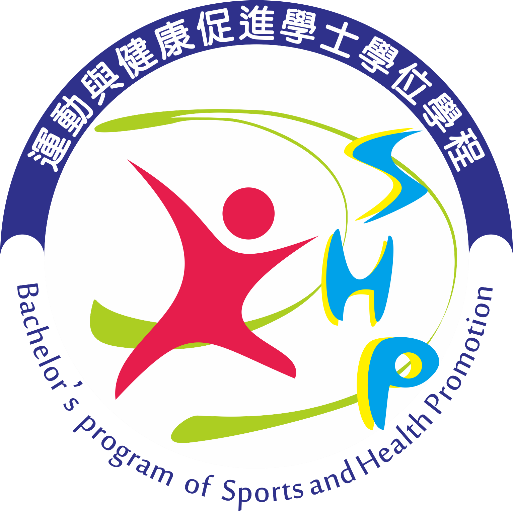 運動學程許伯陽主任
南華大學籃球隊
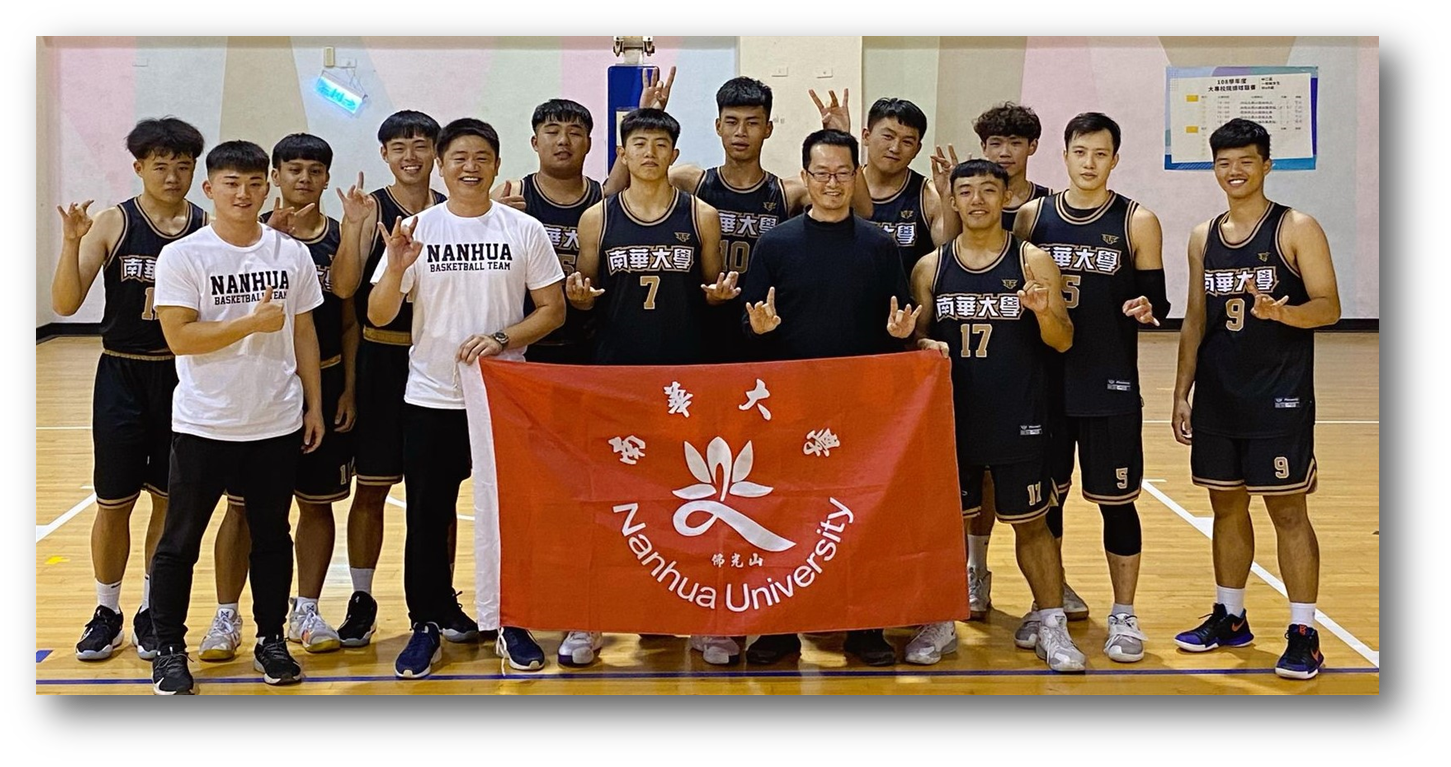 籃球隊成軍背景介紹
南華大學籃球隊與嘉義市立仁高中籃球隊合作，教練共同指導，共同訓練，未來銜接就讀南華
成立2.0南華大學籃球隊
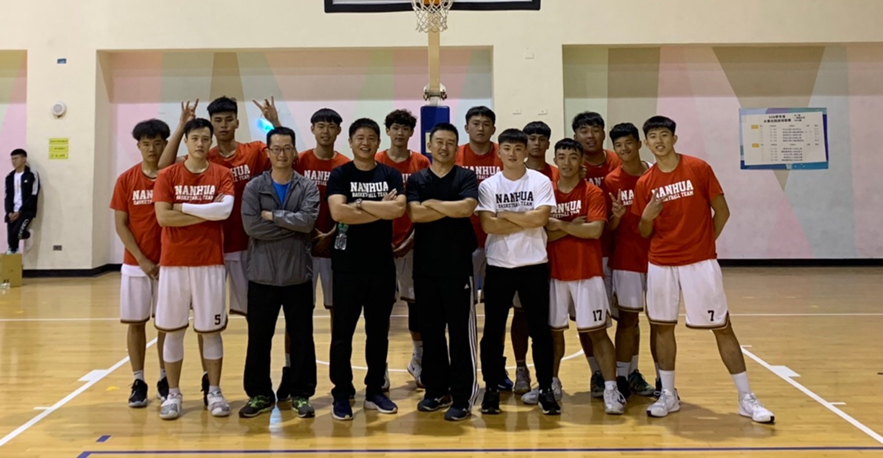 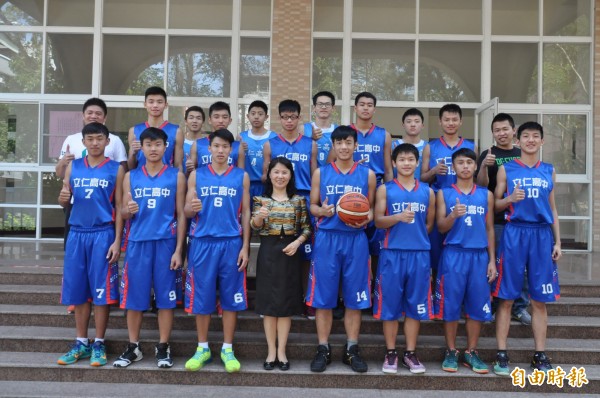 籃球隊教練團
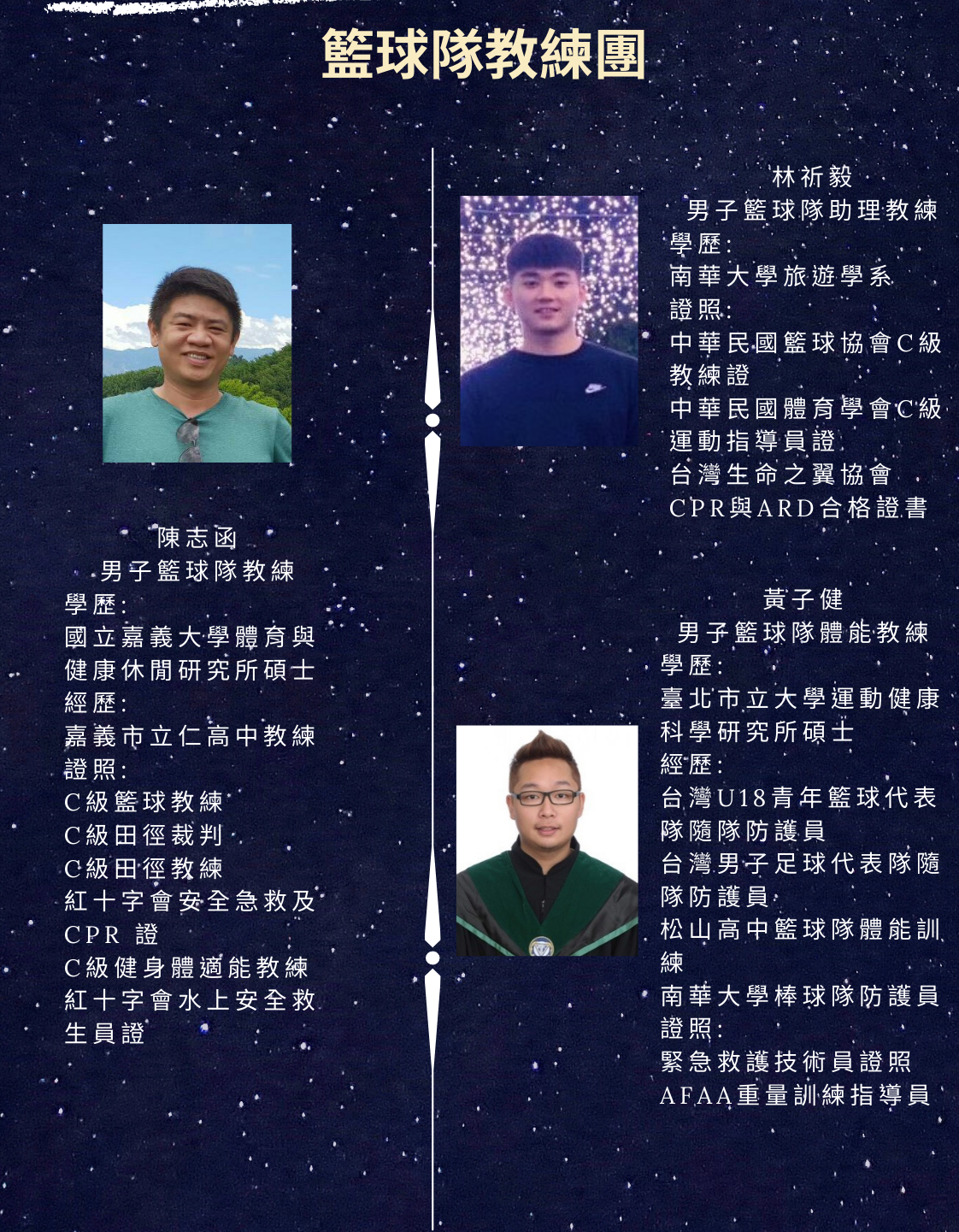 籃球隊成績
南107學年UBA公開男生組第二級 第四區預賽A 組晉級第二階段
109學年UBA公開男生組第二級 晉級全國32強（進行中）
嘉義地區最強男子籃球隊
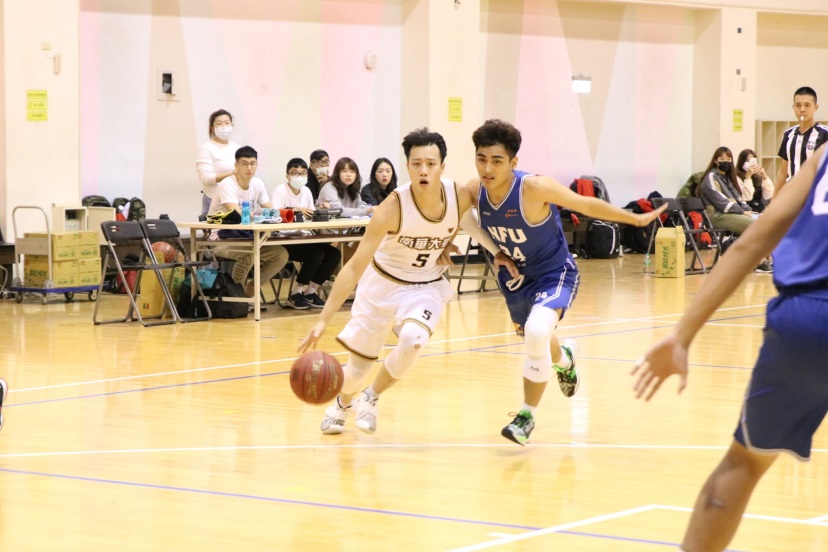 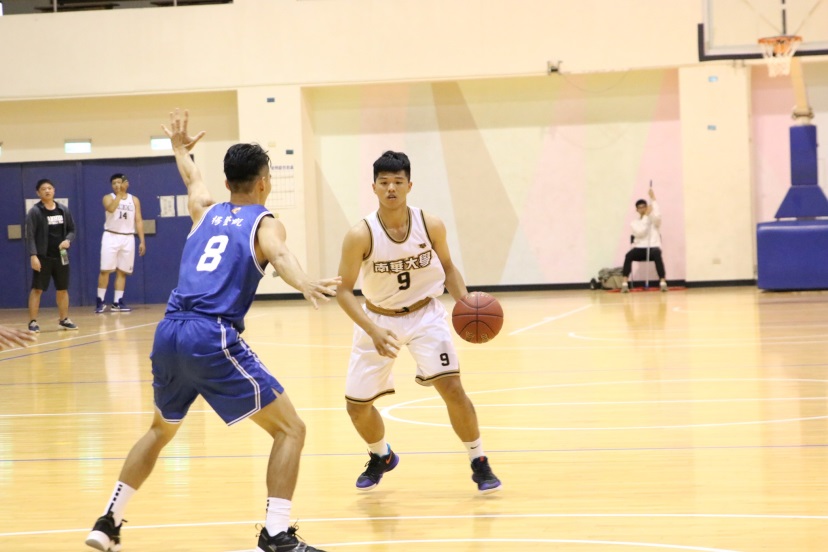 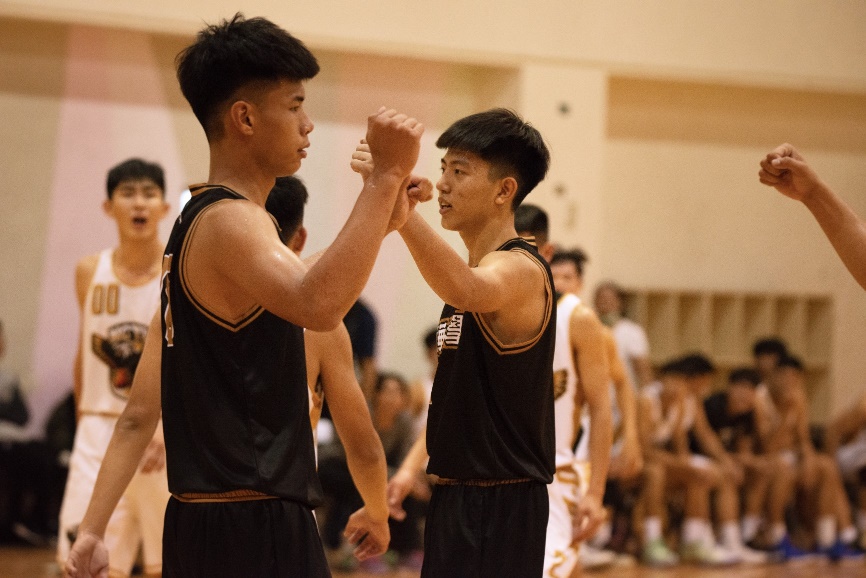 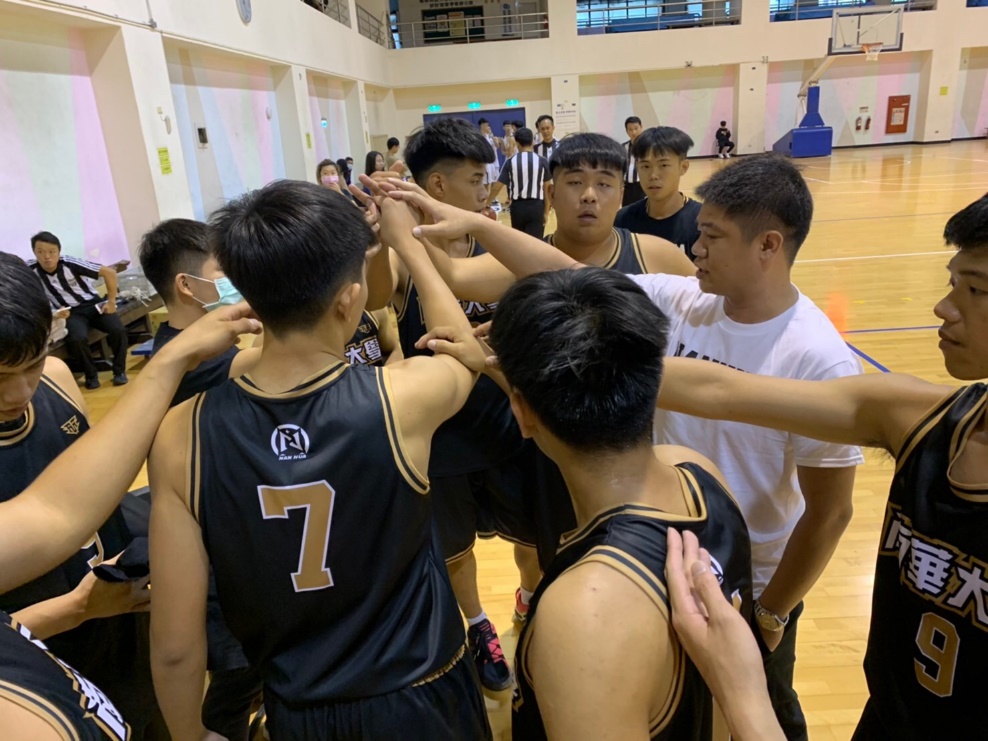 籃球隊UBA二級晉級全國複賽(嘉義唯一)
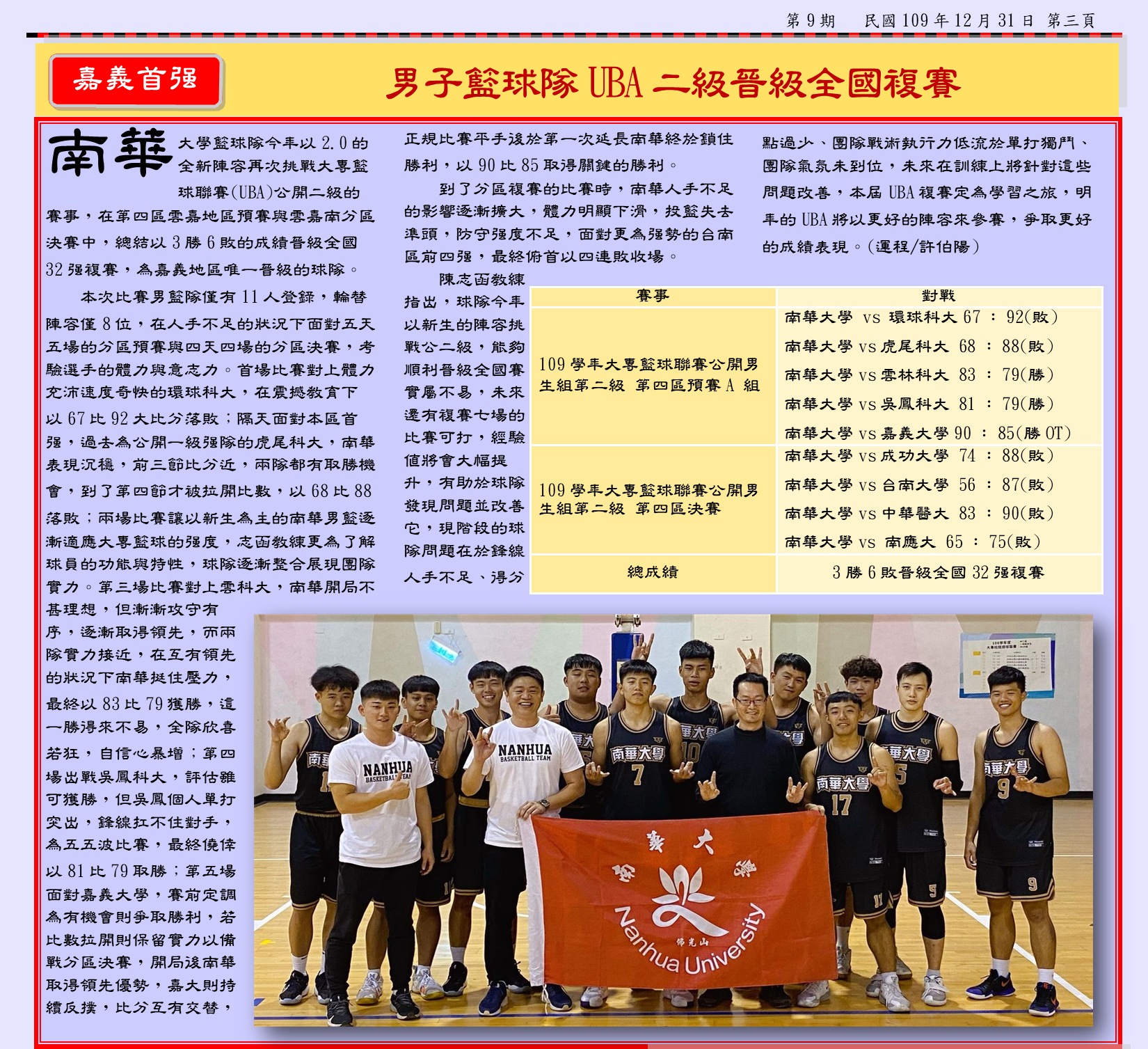 球隊介紹網址:
https://www.nhusporthealth.com/blank-9
南華大學排球隊
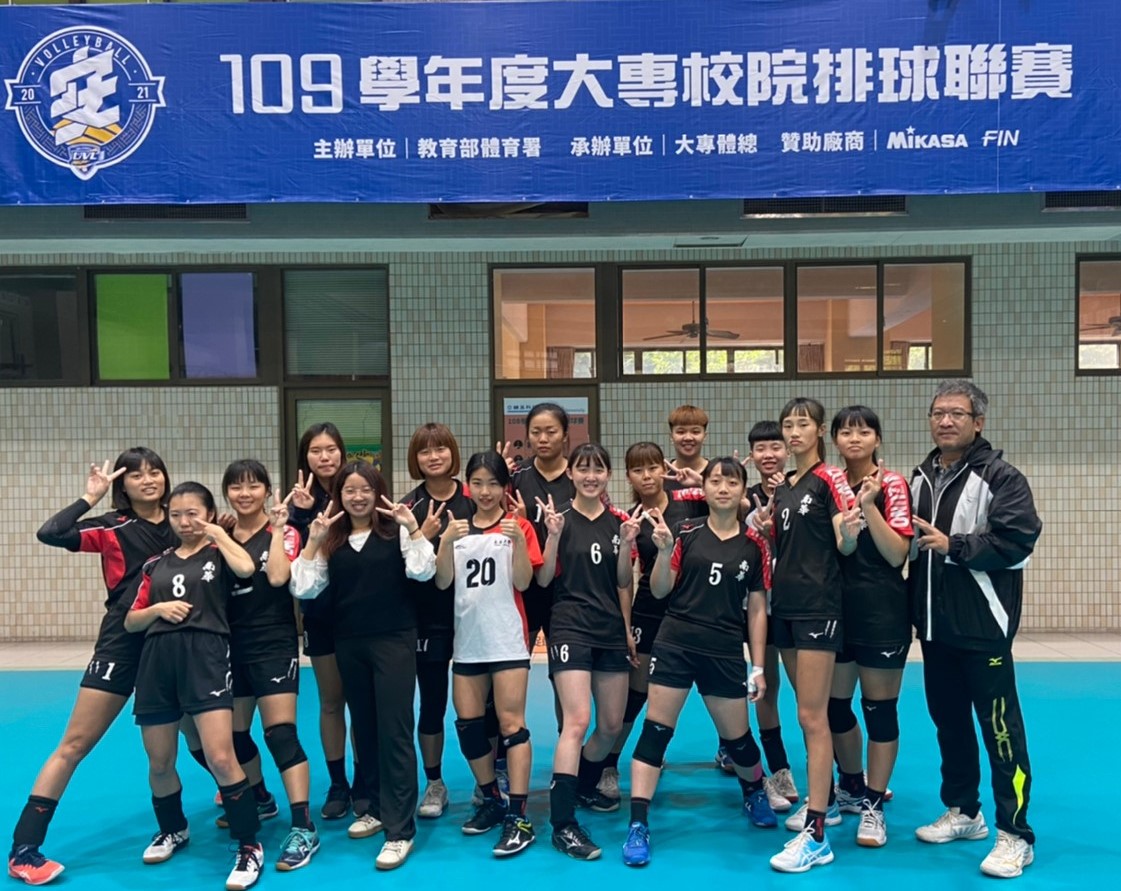 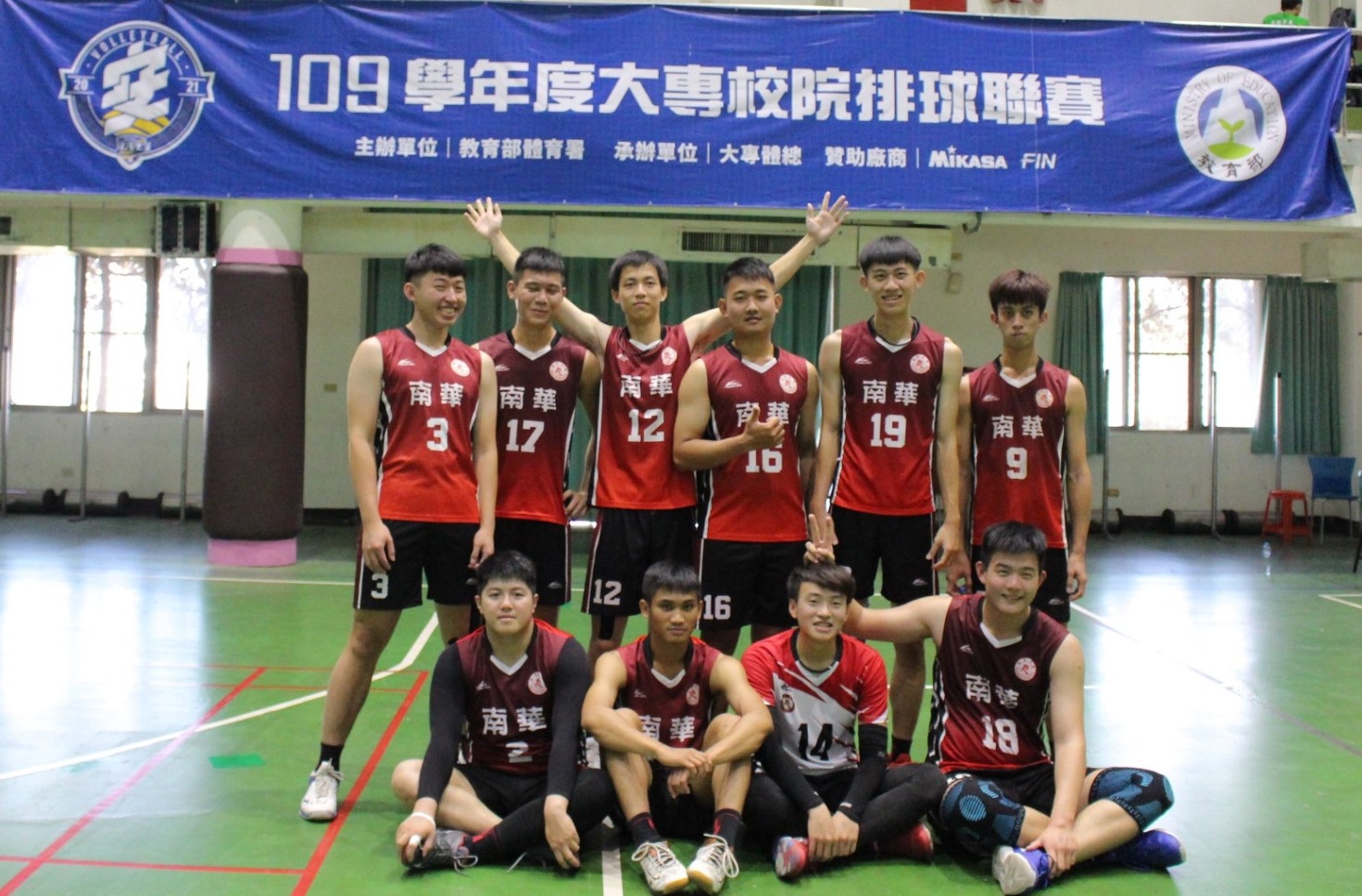 排球隊教練
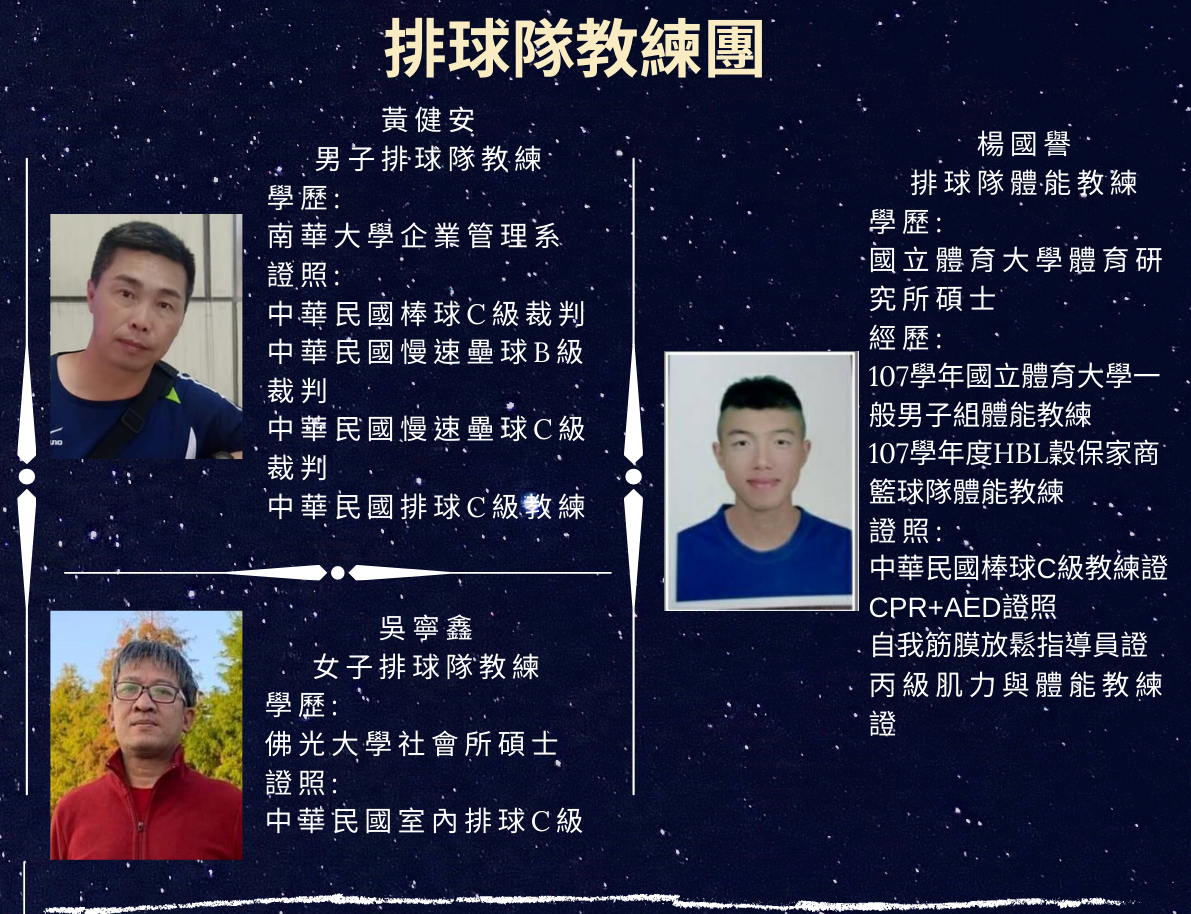 男女子公開組排球隊成績
107學年度UVL公開男生組二級分組第五名
永信杯大專男子組第七名
諸羅山杯排球公開賽男子組第八名
男子排球隊參加2019 ASICS CUP 亞瑟士盃排球錦標賽社會男子組南區第三名
107年第八屆全國「北港媽祖盃」排球錦標賽女子公開組第四名
108學年度UVL公開男生組二級晉級全國16強
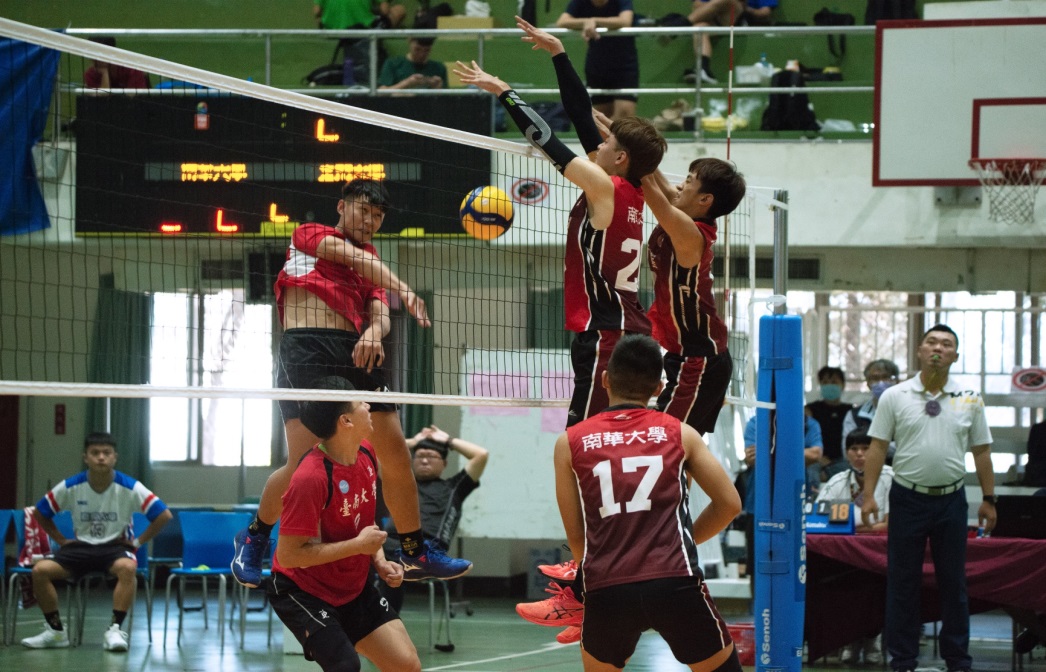 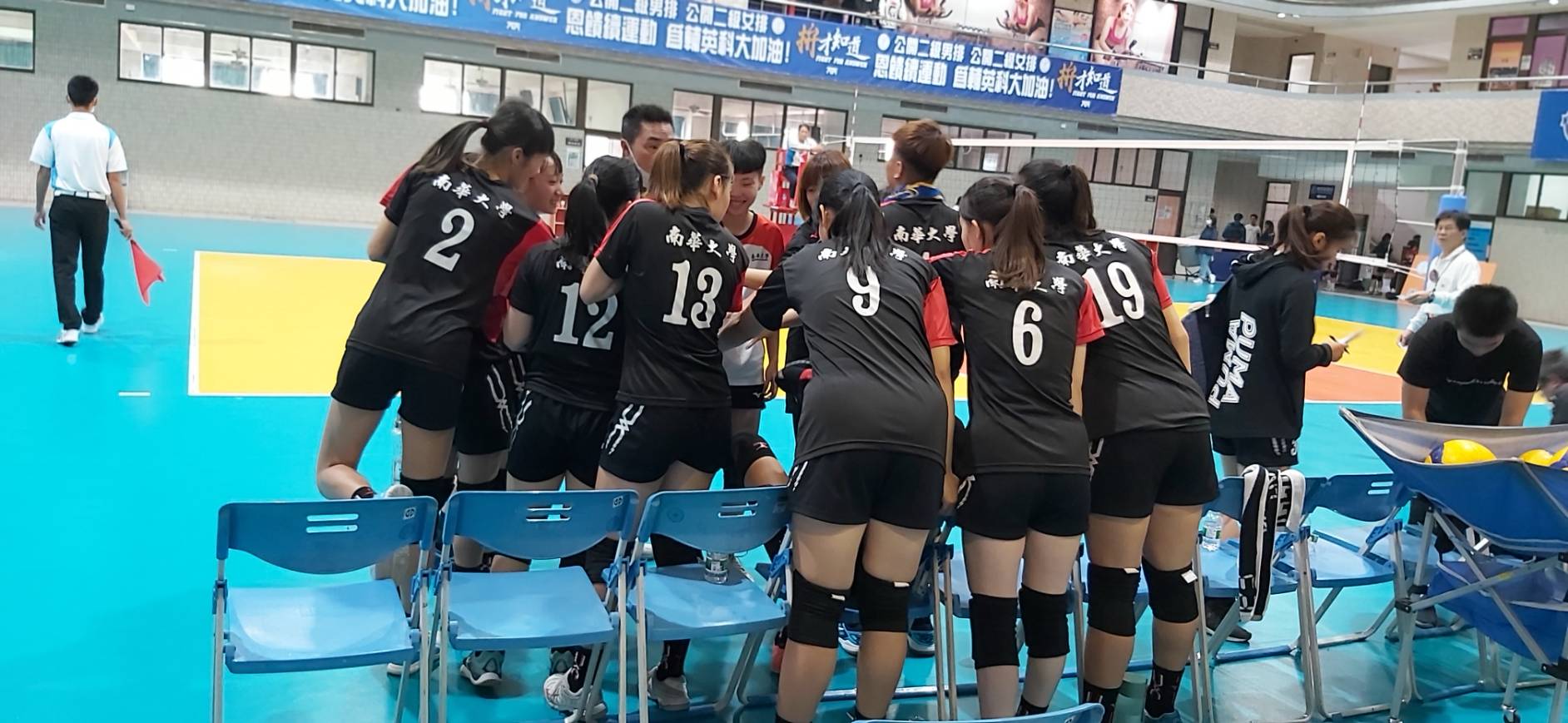 男子排球隊最佳成績
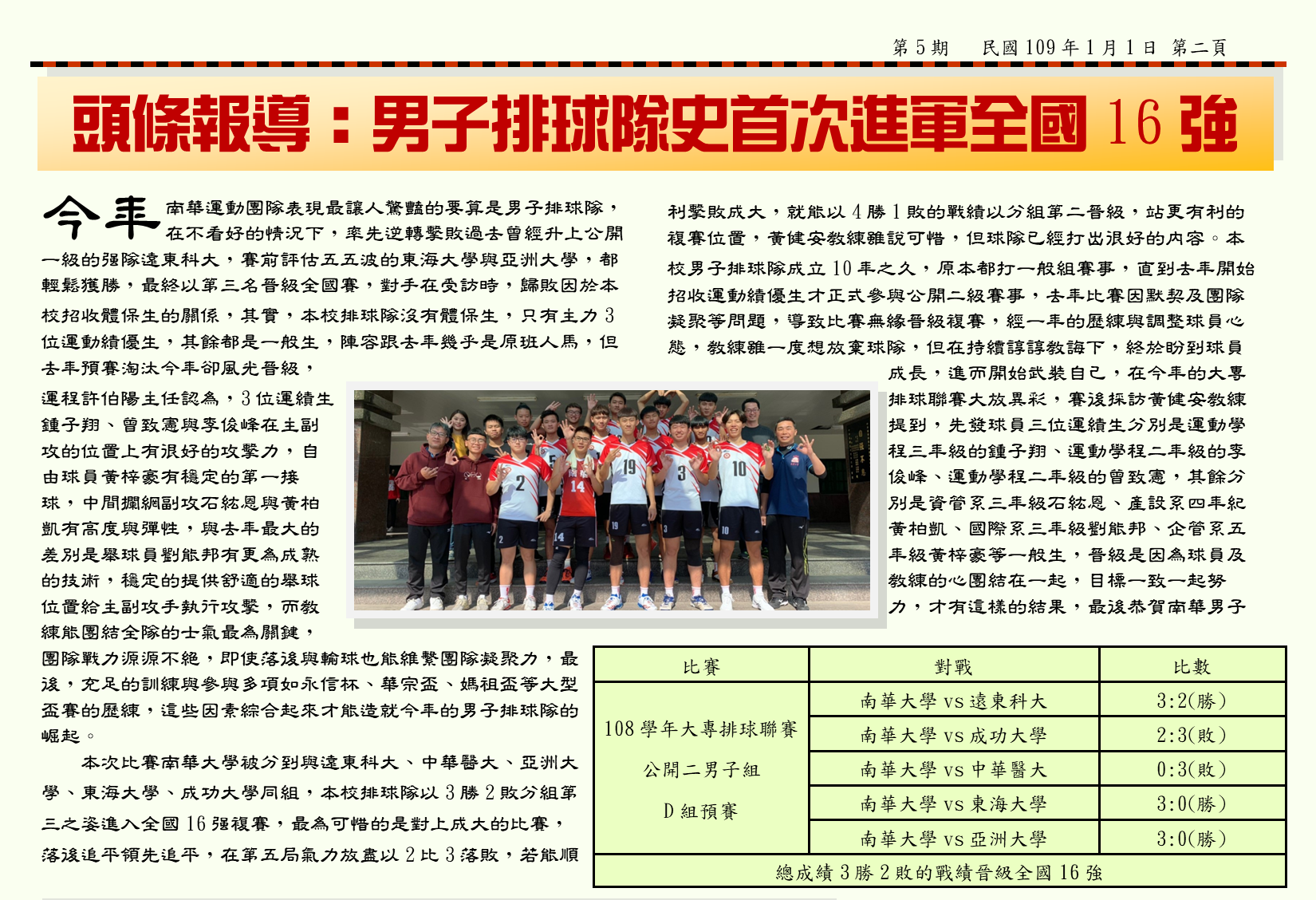 球隊介紹網址:
男子排球隊
女子排球隊
南華大學跆拳道隊
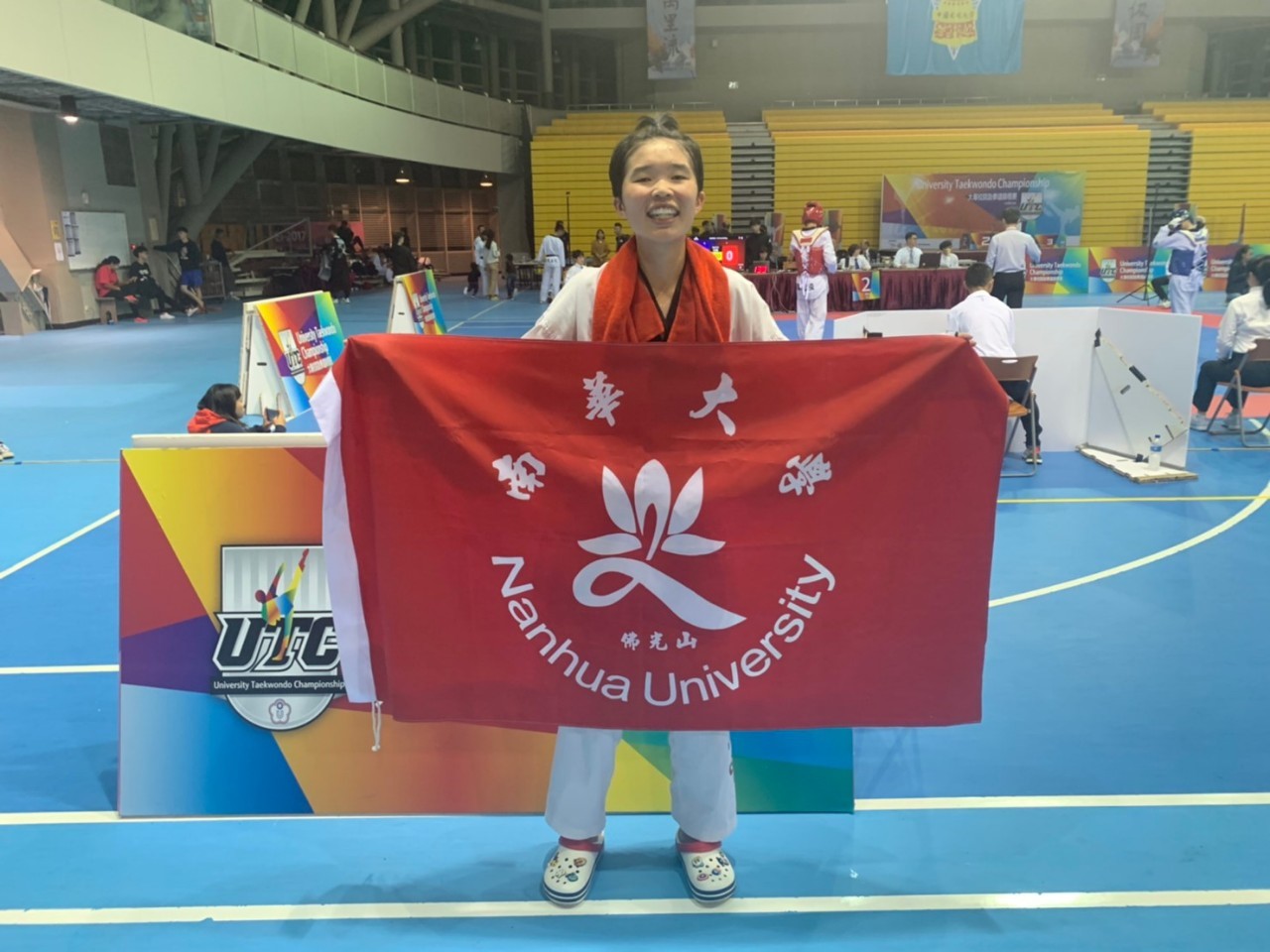 跆拳道成員介紹
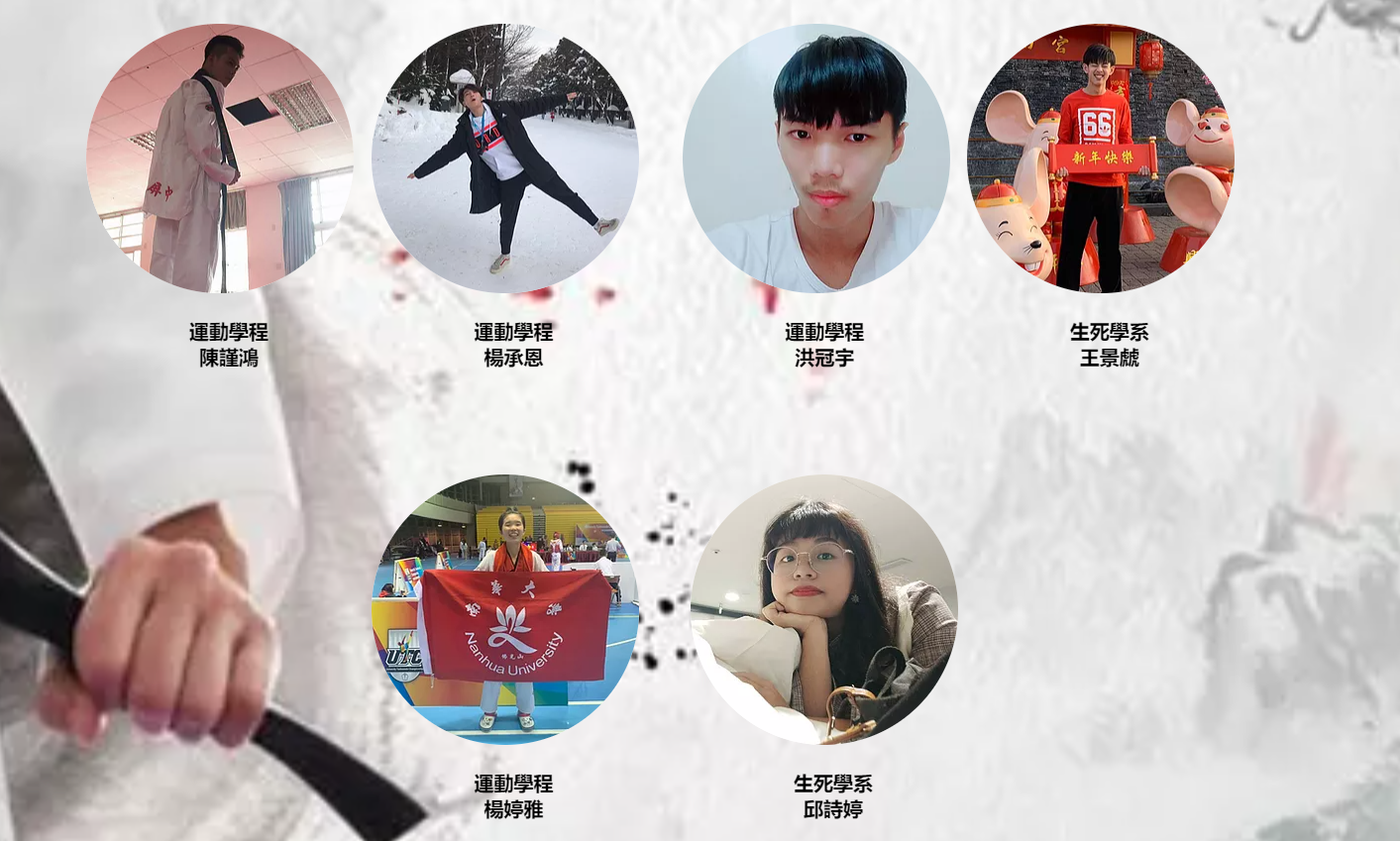 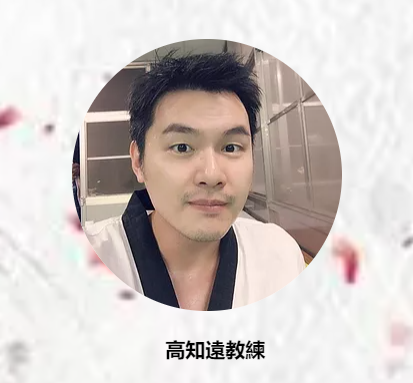 跆拳道介紹
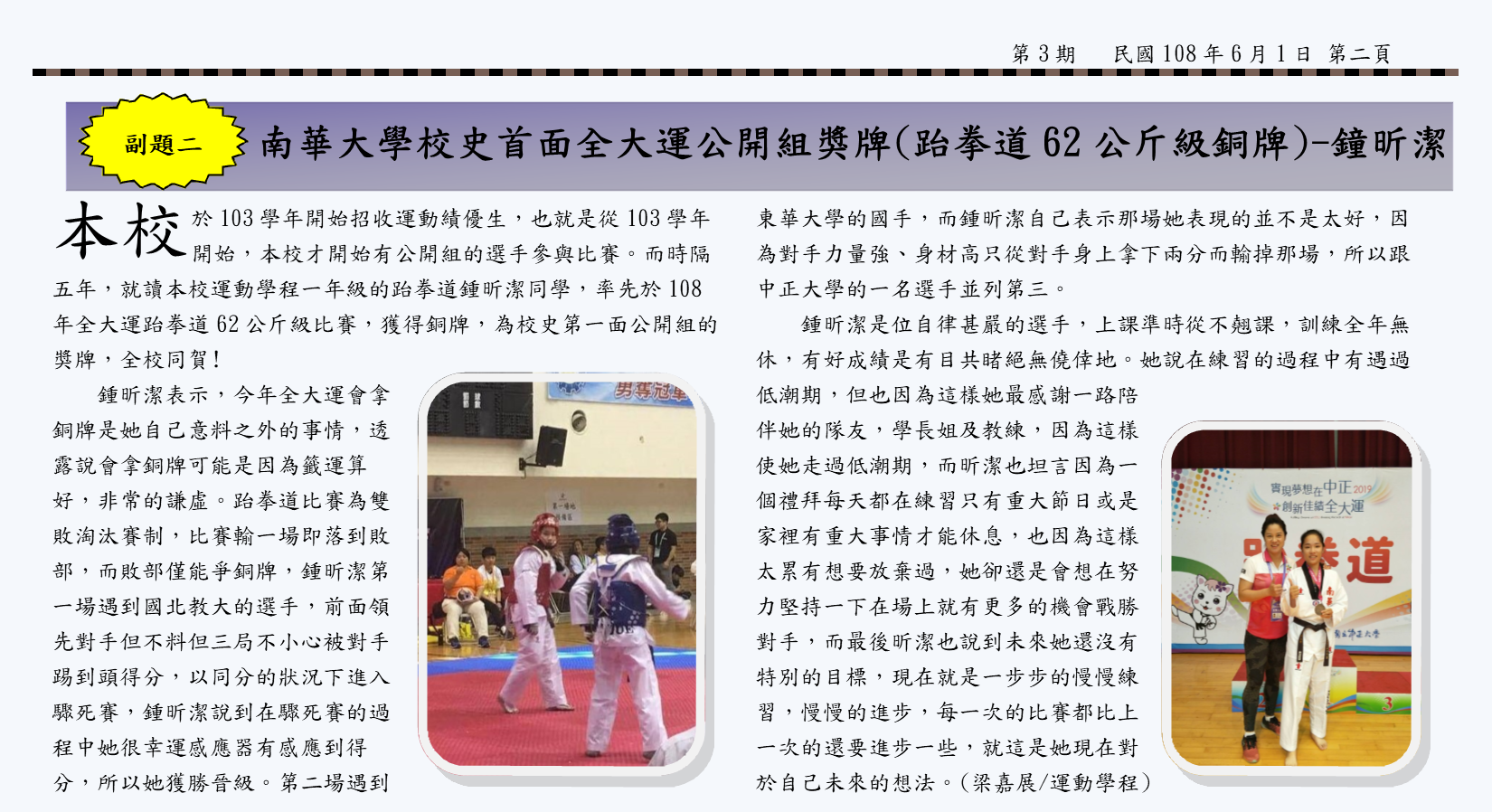 跆拳道介紹
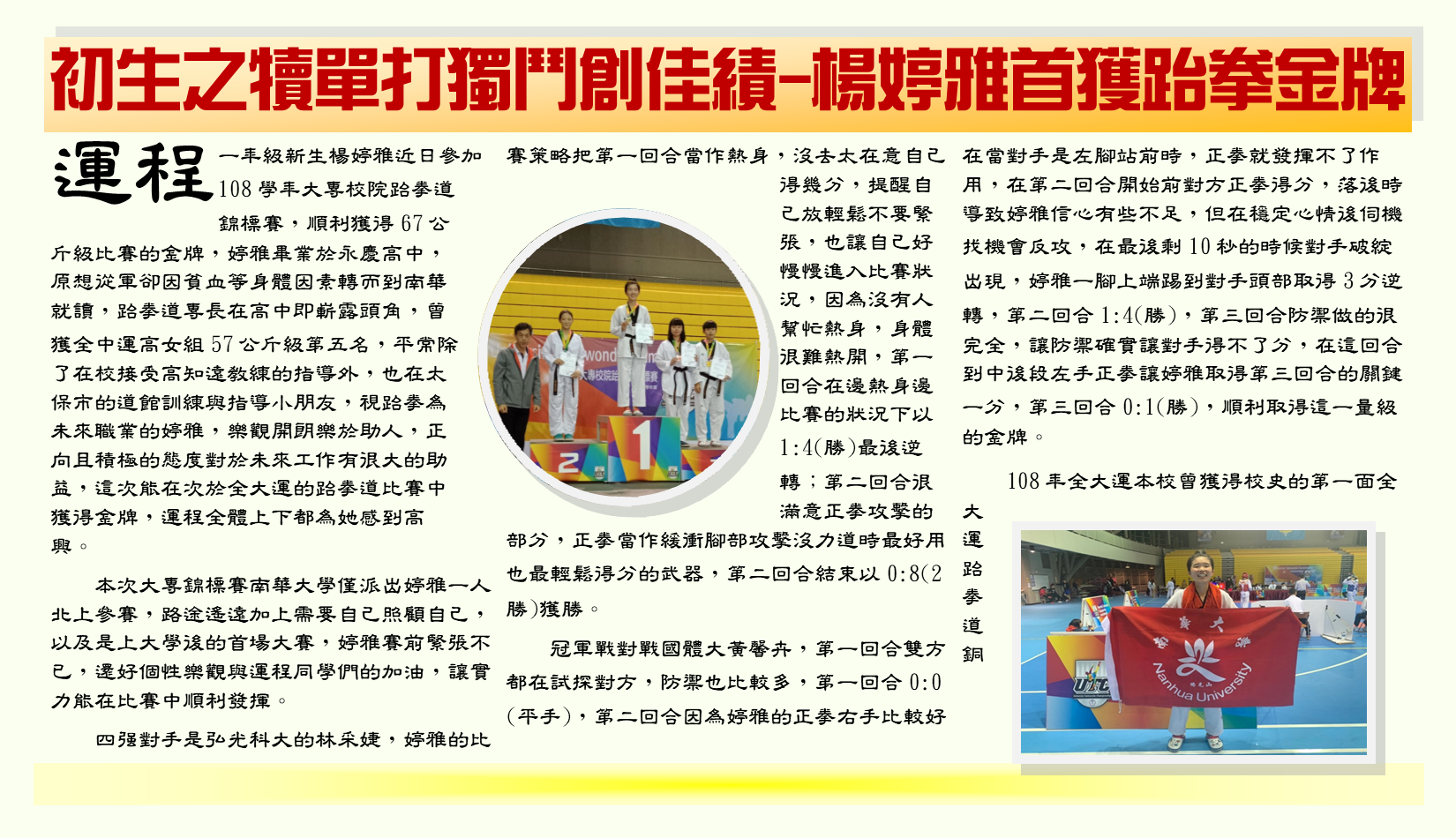 介紹網址:
跆拳道隊
南華大學足球隊
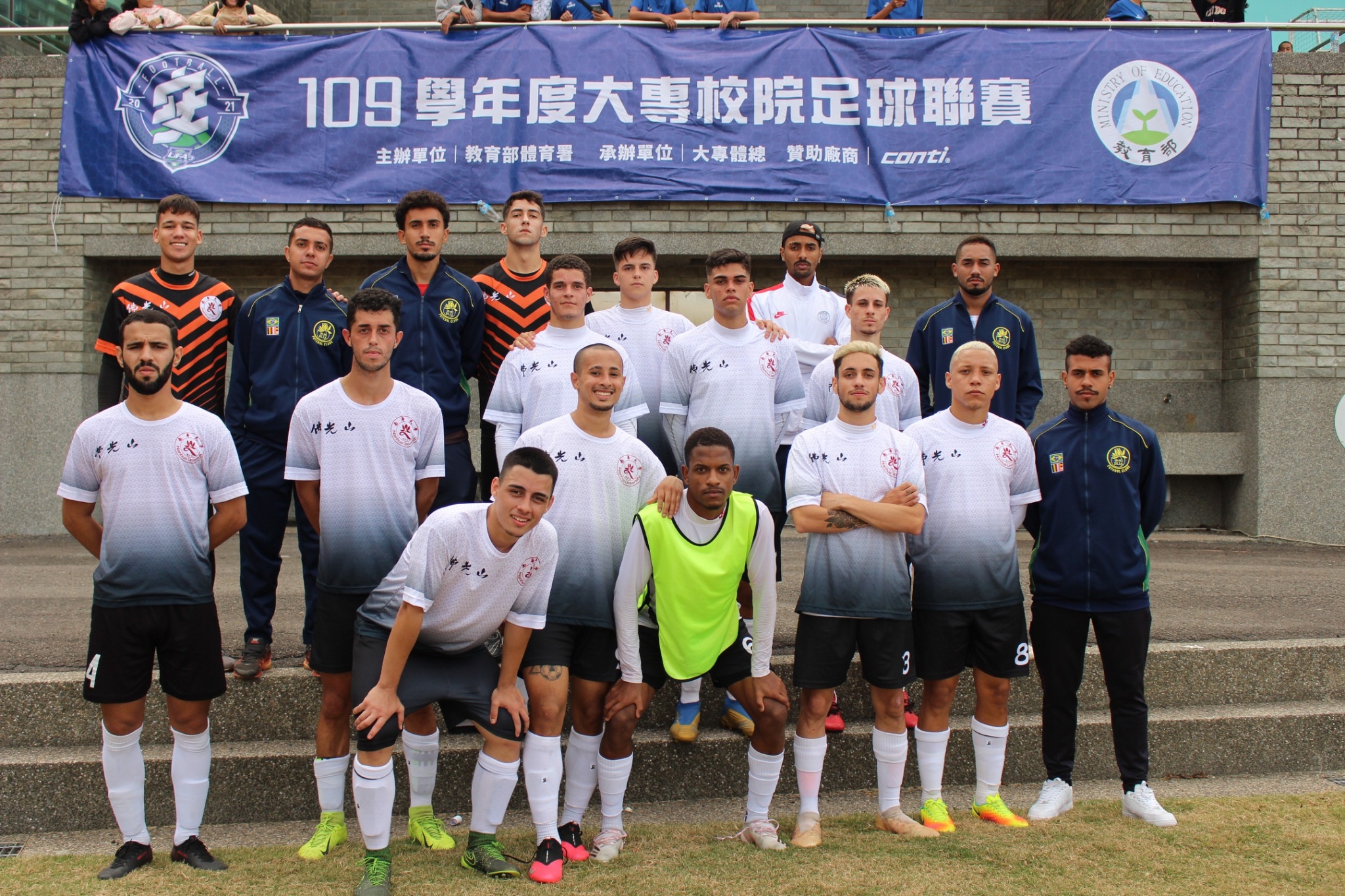 足球隊成軍背景介紹
如來寺於2003年開始「如來之子教養計畫」長期資助哥其亞(Cotia)市的孩童，挑出菁英成立佛光足球隊
學生高中畢業後，參加由佛光山的延伸計畫，也就是到台灣的南華大學就讀，完成大學學業。
105學年度起招收巴西籍的外籍生並組成南華足球隊，參加UFA賽事
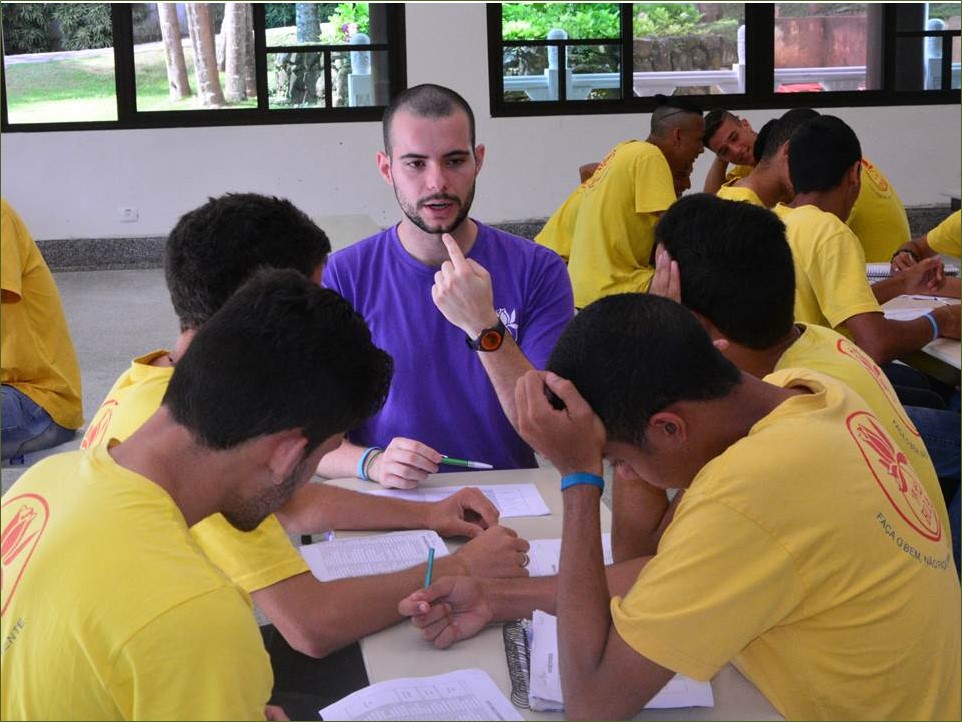 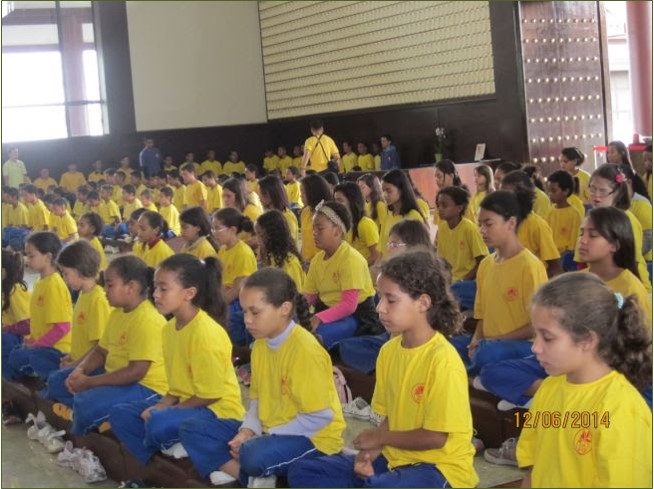 食衣住行
本計畫的巴西生全數住在本校專為運動績優生準備的獨立宿舍-南華七村，目前為本校棒球隊與足球隊的專屬宿舍，兩人一間的套房，共有近100間房間。
三餐為團膳方式集體用餐
個人裝備與訓練器材等學校提供
每人一輛腳踏車方便到校讀書與訓練。
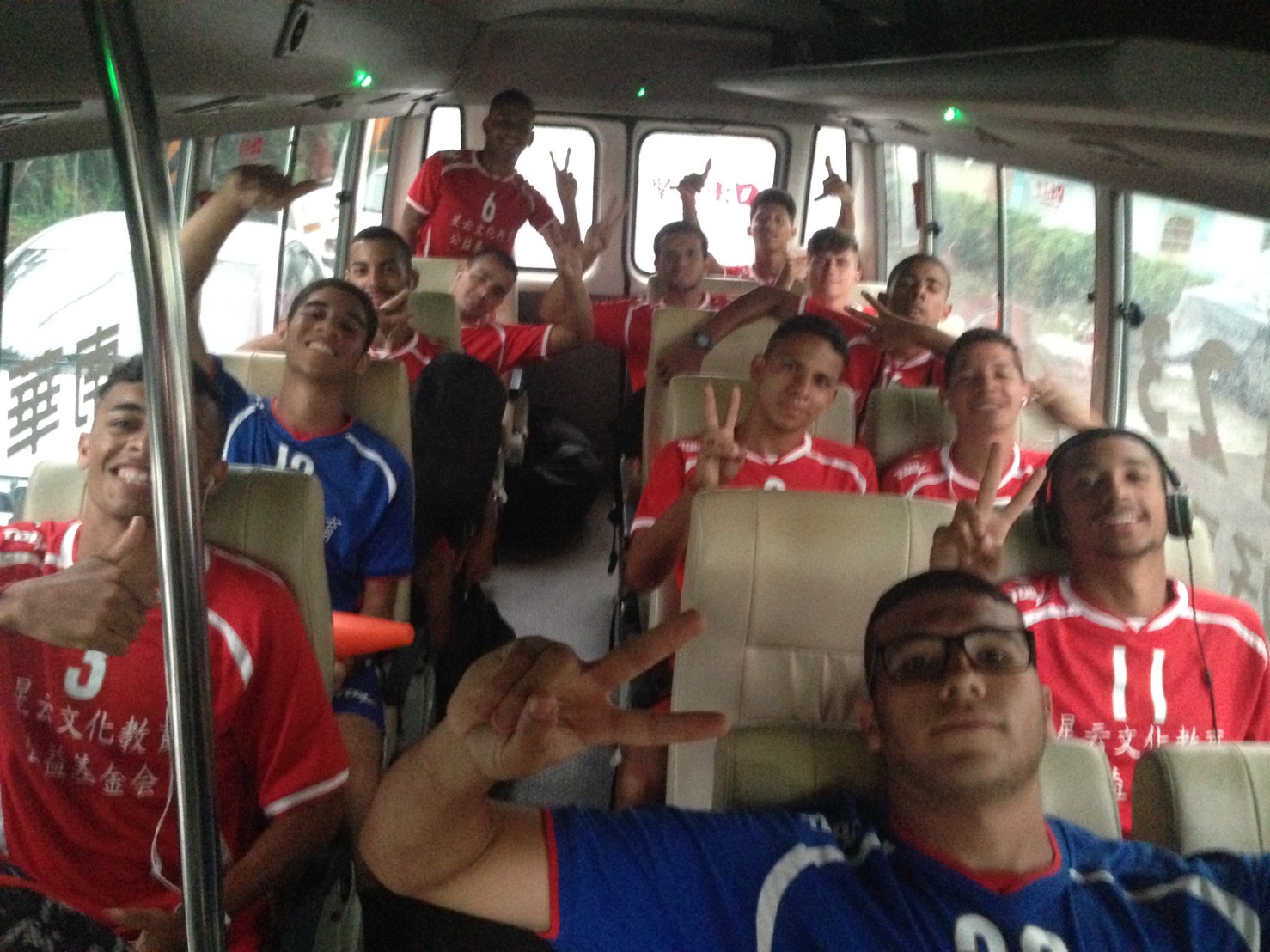 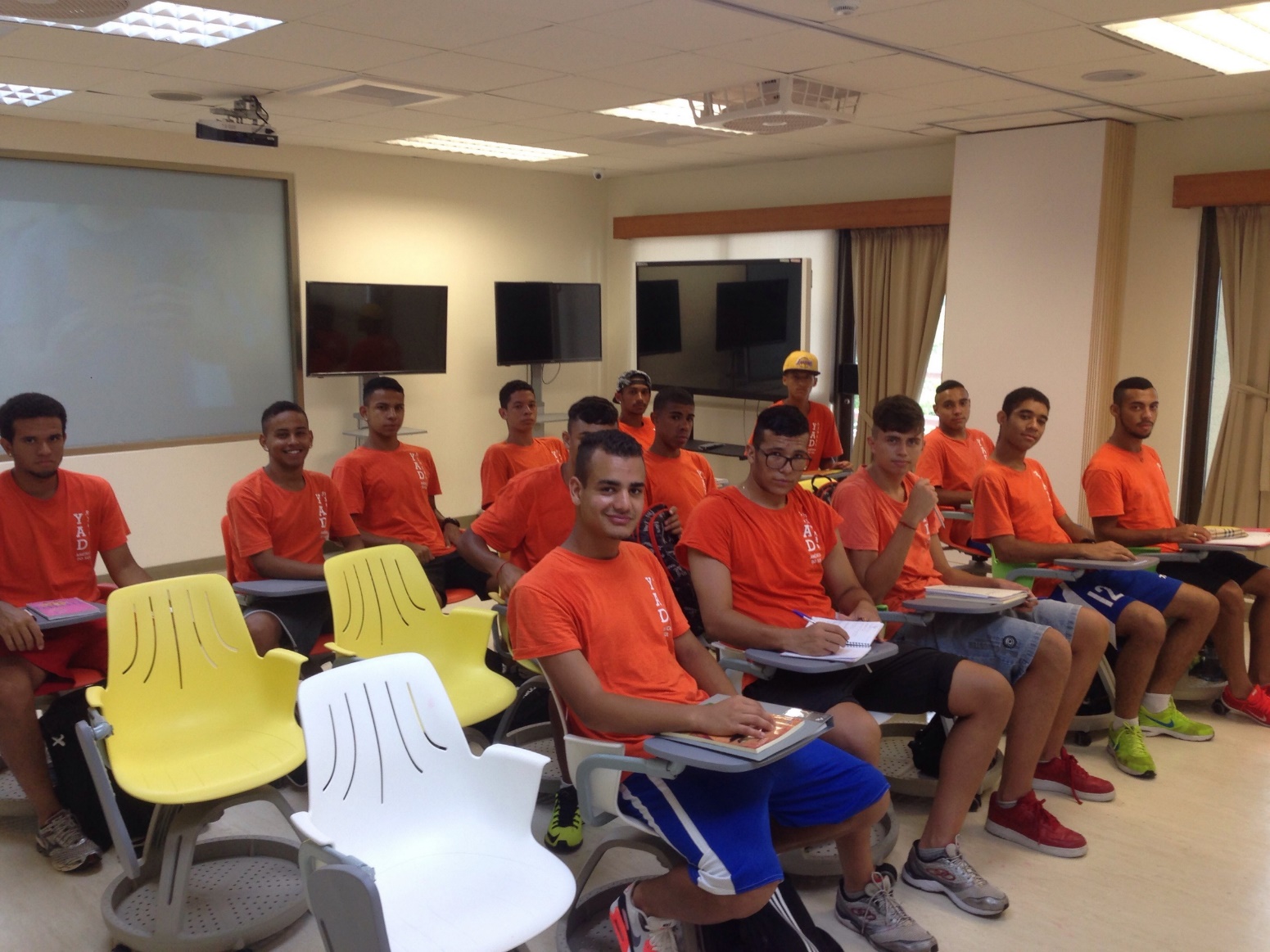 訓練與管理
足球隊目前的配置為二位台籍教練， 一位翻譯員，一位專屬防護員，一位法師管理生活起居。
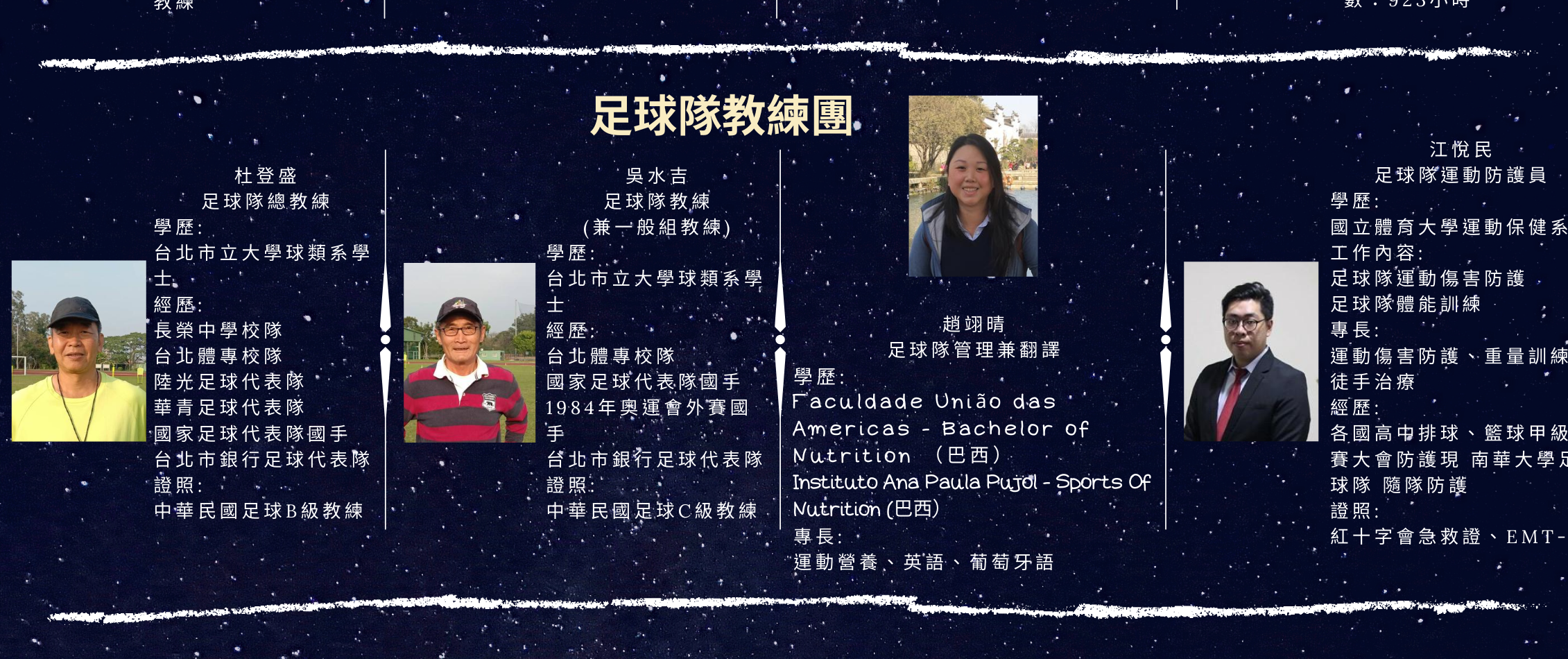 場地
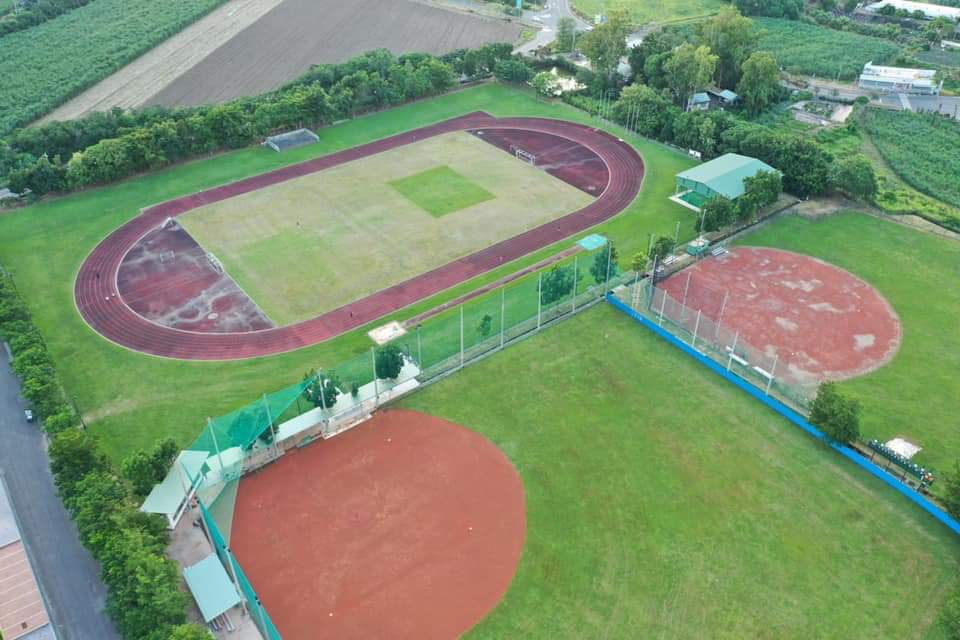 天然草足球場一面。
重量訓練室
室內簡易人工草皮足球場。
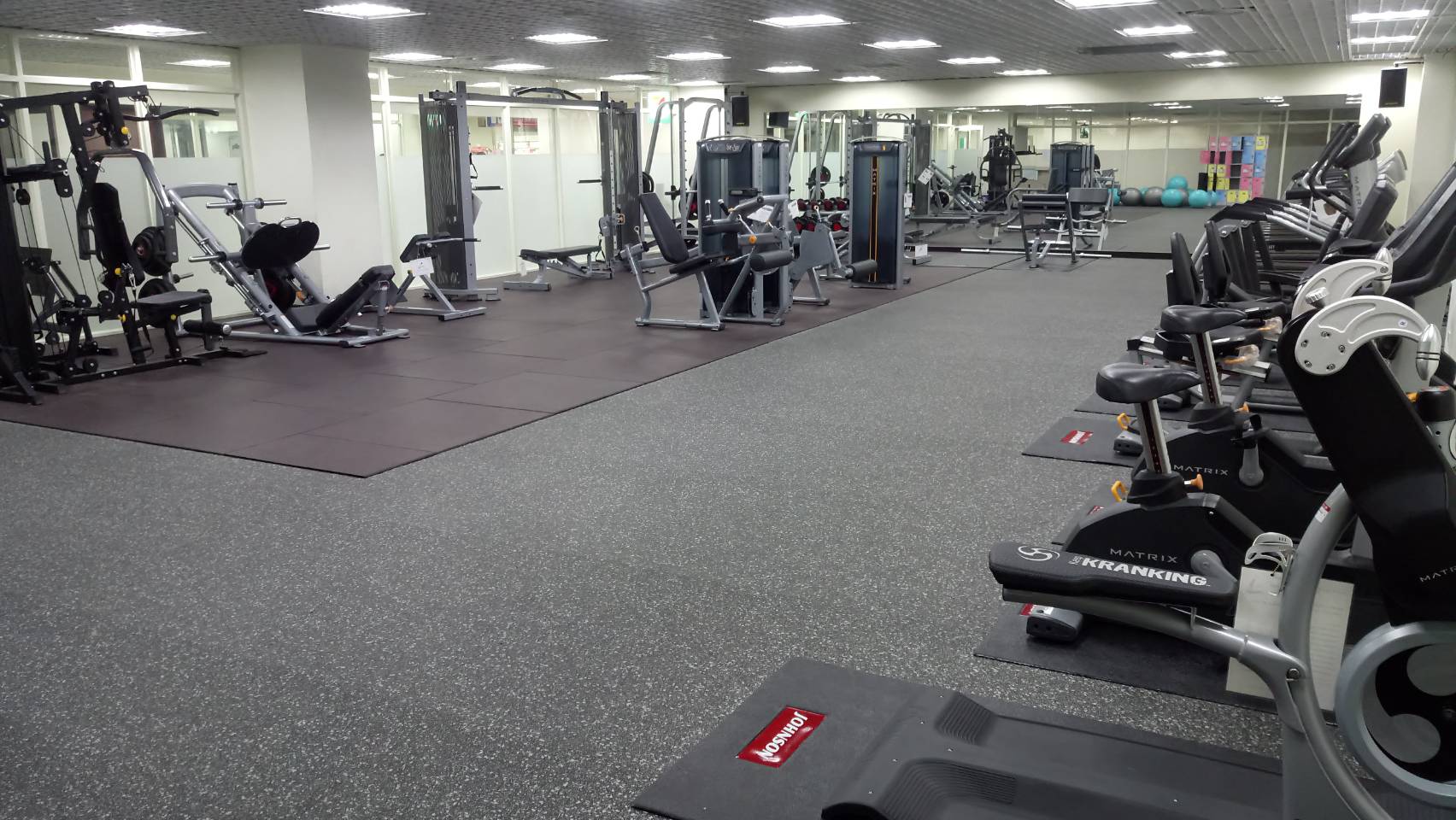 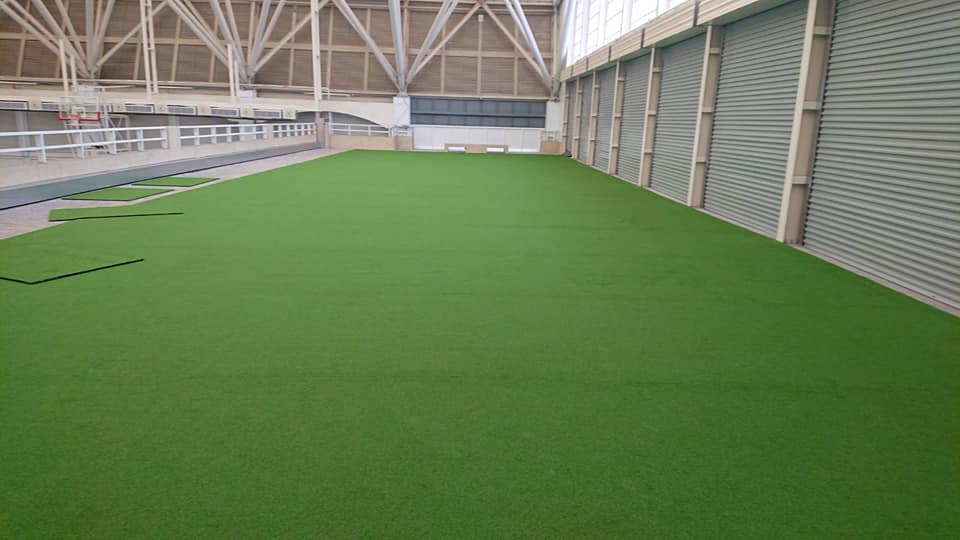 成績
105學年大專五人制足球錦標賽一般組 冠軍
106學年大專足球聯賽公開組一級 第五名
106學年大專五人制足球錦標賽公開組一級 第三名
107學年大專足球聯賽公開組 第三名
107學年大專五人制足球錦標賽一般組 冠軍
108學年大專足球聯賽公開一級 第五名
108學年大專五人制足球錦標賽公開組 第四名
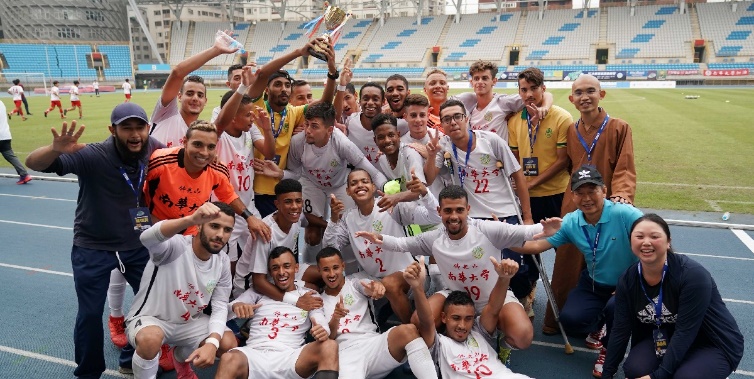 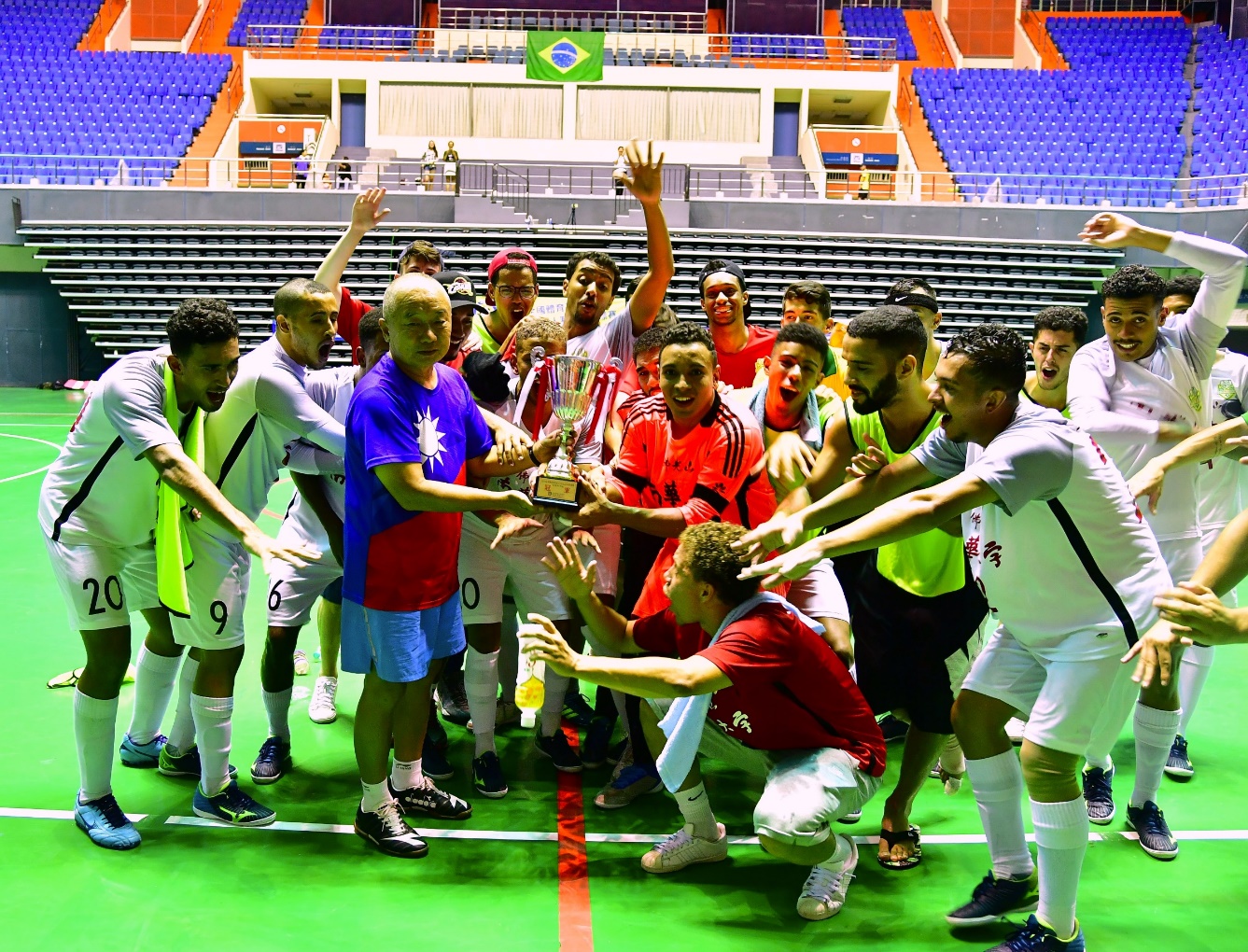 第一屆畢業生
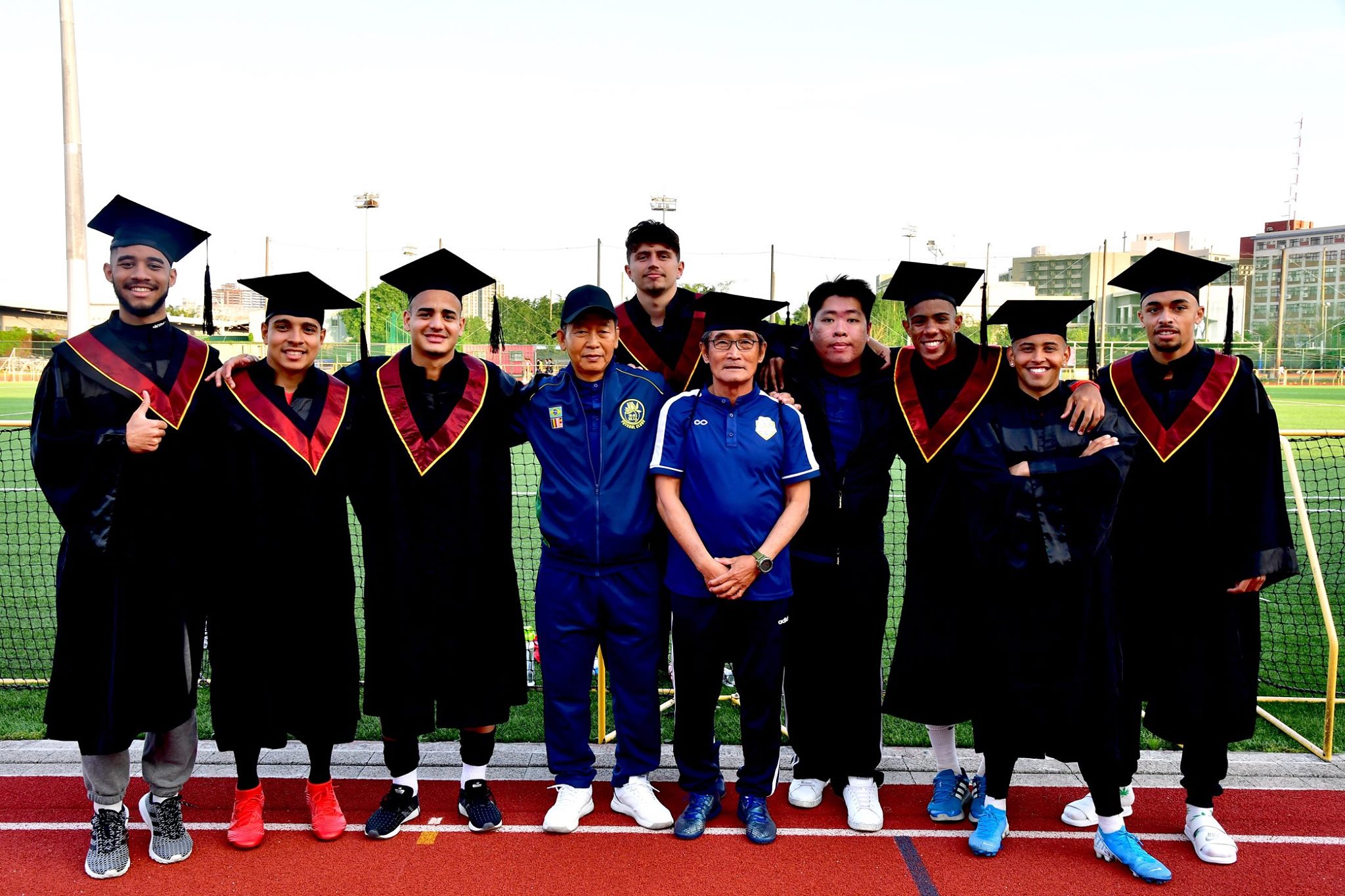 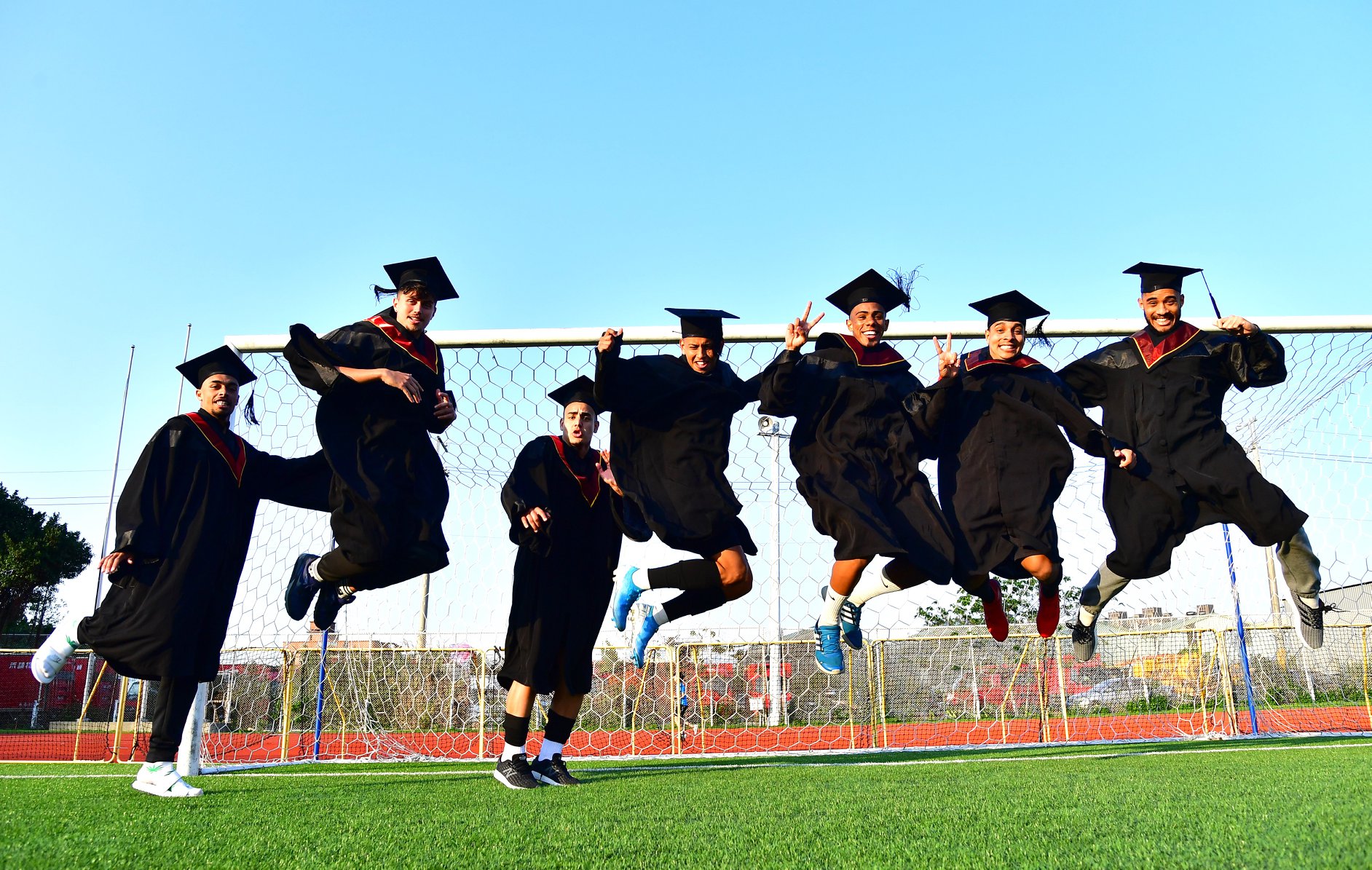 未來就業-盧安入選企甲航源FC隊，維多與卯力西歐入選
企甲台南市台灣鋼鐵隊
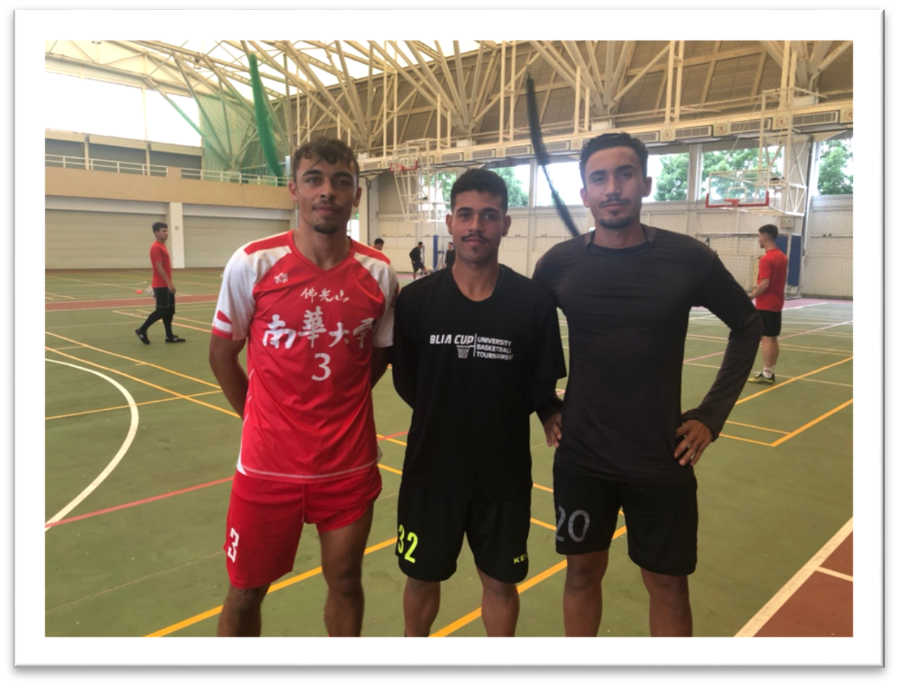 感謝聆聽
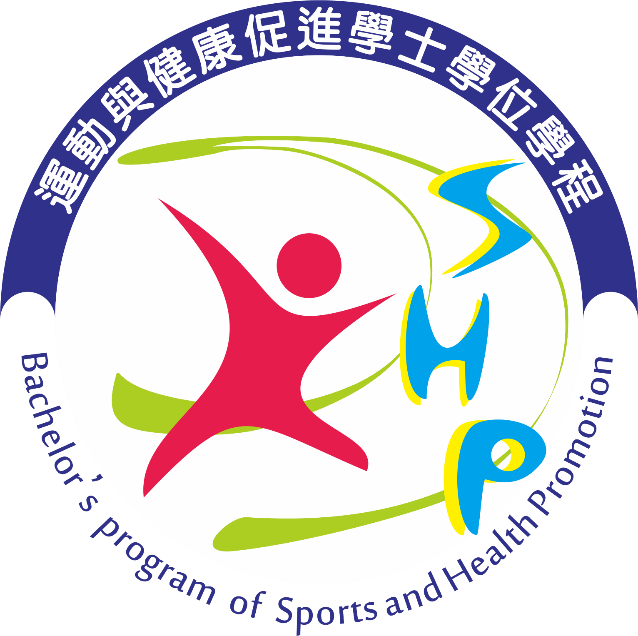